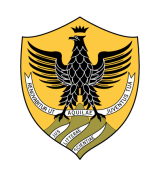 Università degli Studi dell’Aquila
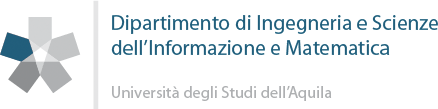 Corso di Algoritmi e Strutture Dati con Laboratorio

Libreria standard
La libreria standard
Java possiede un’enorme e lussuosa libreria di classi standard, che costituisce uno dei punti di forza del linguaggio.
Essa è organizzata in vari package e subpackage (fisicamente corrispondono a cartelle e sottocartelle) che raccolgono le classi secondo un’organizzazione basata sul campo d’utilizzo.
A.A. 201452016
2
La libreria standard
I principali package sono:
java.io contiene classi per realizzare l’input – output in Java
java.awt contiene classi per realizzare interfacce grafiche, come Button
java.net contiene classi per realizzare connessioni, come Socket
java.applet contiene un’unica classe: Applet. Questa permette di realizzare applet
java.util raccoglie classi d’utilità, come Date
java.lang è il package che contiene le classi nucleo del linguaggio, come System, String, Comparable…
A.A. 201452016
3
Il comando import
In qualunque programma Java ci si può riferire a tali classi tramite il loro nome "lungo", cioè avente come prefisso anche il nome del package e del subpackage.  
Es:    java.util.Scanner tastiera =
     new java.util.Scanner(System.in);
Tuttavia nomi così “lunghi" sono scomodissimi!
Le dichiarazioni import, che possono essere messe solo all'inizio di un file .java, prima di ogni dichiarazione di classe, permettono di usare in quel file i nomi "corti" delle classi importate, senza il prefisso del package.
A.A. 201452016
4
Il comando import
Per utilizzare il nome “corto” di una classe della libreria all’interno di una nuova classe bisogna dunque importarla.
Supponiamo di voler utilizzare la classe Date del package java.util. Prima di dichiarare la classe in cui abbiamo intenzione di utilizzare Date dobbiamo scrivere:
import java.util.Date;
oppure, per importare tutte le classi del package java.util:
import java.util.*; // e’ detto wild card
A.A. 201452016
5
Il comando import
Di default in ogni file Java è importato automaticamente tutto il package java.lang, senza il quale non potremmo utilizzare classi fondamentali quali System, String, Math.
Notiamo che questa è una delle caratteristiche che rende Java definibile come "semplice". Quindi, nel momento in cui compiliamo una classe Java, il compilatore anteporrà alla dichiarazione della nostra classe il comando:
import java.lang.*;
A.A. 201452016
6
Il comando import: remark
Le dichiarazioni di import NON copiano programmi né in formato sorgente né in formato compilato; rendono semplicemente utilizzabili nomi corti invece di nomi lunghi. Pertanto, importare tutte le classi di un package non è penalizzante rispetto a importarne una sola.
L’asterisco non implica l’importazione delle classi appartenenti ai “sottopackage” (per esempio import java.awt.* né di java.awt.event.*).
Quindi l’istruzione import java.* non importa tutti i package fondamentali.
A.A. 201452016
7
La libreria standard: remark
Per conoscere tutte le classi (che sono in continua evoluzione), basta consultare la documentazione del J.D.K (da installare a parte). 
Aprire il file "index.html" che si trova nella cartella “API” della cartella "Docs" del J.D.K.
Se non si trova la cartella fare una ricerca sul disco rigido. 
Se la ricerca fallisce procurarsi la documentazione ( www.java.sun.com )
A.A. 201452016
8